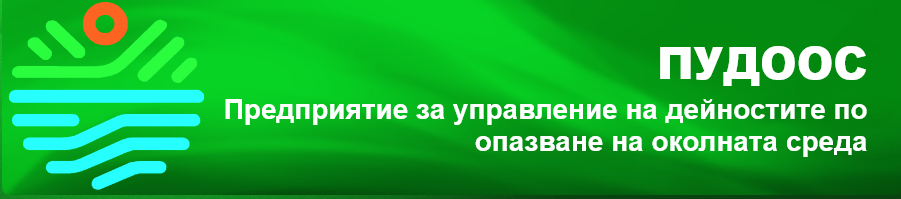 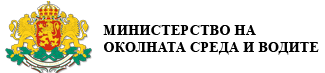 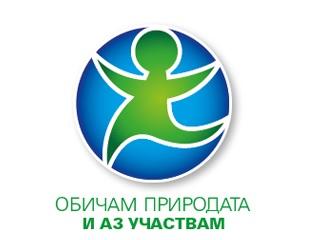 „Чиста околна среда“ 
за 2024 г.
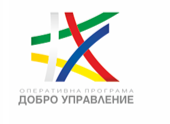 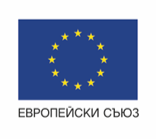 Проект: ,,Осигуряване функционирането на Областен информационен център – Шумен‘‘
Договор № BG05SFOP001–4.001-0001-0023-C01 ”,
съфинансирана от Европейския съюз чрез Европейския социален  фонд.
Бенефициент: Община Шумен
„ОБИЧАМ ПРИРОДАТА – И АЗ УЧАСТВАМ “
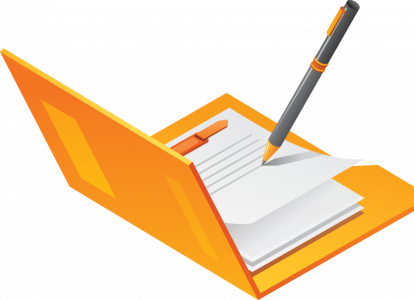 УСЛОВИЯ
До 7 500 лева (с вкл. ДДС);
Само по e-mail: proekti2024@pudoos.bg 
Проектът заедно с приложенията задължително следва да бъдат сканиран и изпратен като един файл;
Кандидата да не е получил финансиране в Националната кампания „Чиста околна среда“ през 2022г. и 2023г. 
Краен срок за изпращане – до 23.02.2024г.;
Краен срок за изпълнение – до 31.10.2024г.;
Резултатите от класиране - до 15.04.2024г.
ДОПУСТИМИ РАЗХОДИ
Озеленителни мероприятия в дворното пространство на учебното заведение с подходящи местни видове;
Мини екосистеми;
Къщички и хранилки за птици;
Хотели за несекоми;
Поставяне на стойки за велосипеди;
Билкови и зеленчукови градинки;
Опитни полета;
Мобилни лаборатории;
Метеорологични станции;
Компостери/компостерни комплекти за биоразградими отпадъци;
Фитнес уреди и спортни съоръжения на открито;
Футболни игрища;
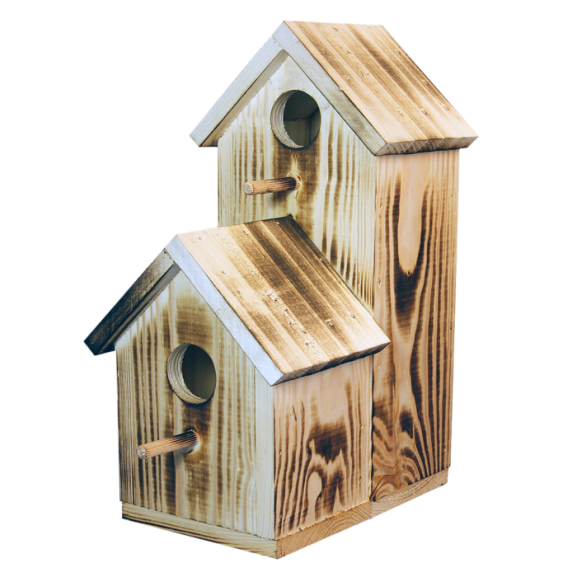 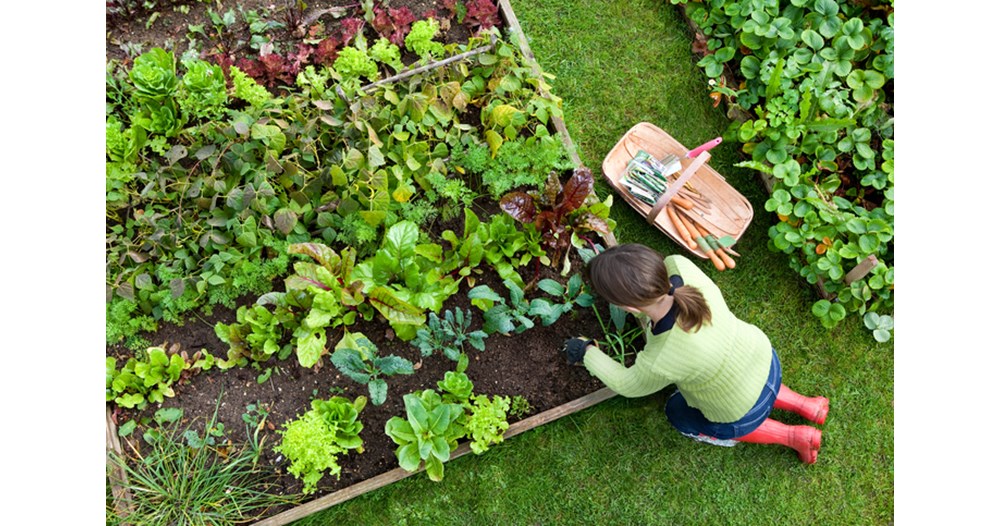 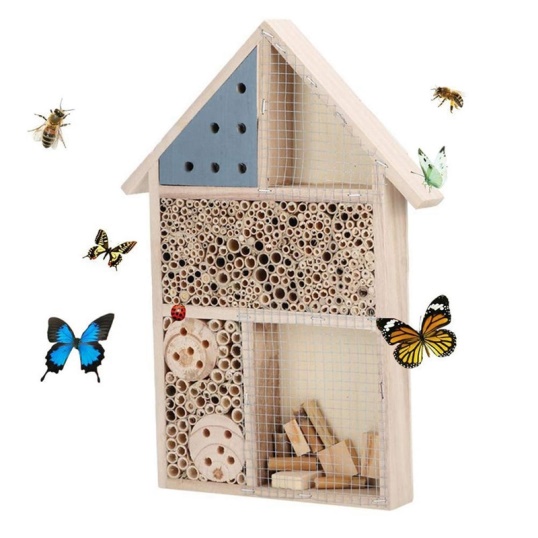 ДОПУСТИМИ РАЗХОДИ
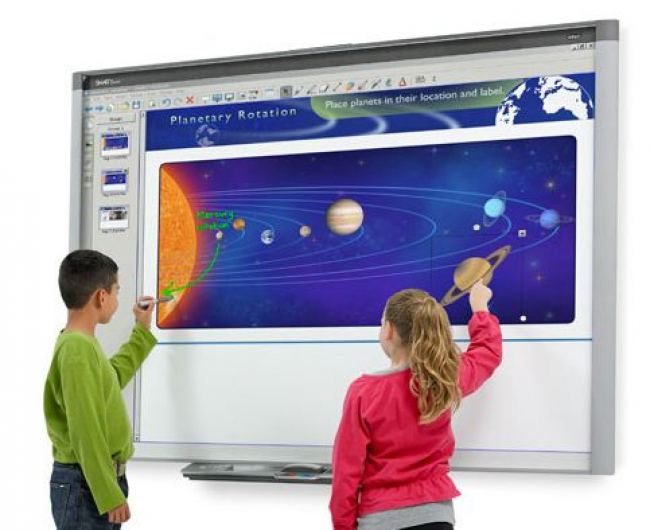 Интерактивни дъски за обучение;
Канцеларски материали за изложби, конкурси и др.;
Класни стаи на открито – беседки, пейки, маси, кошчета;
Съоръжения за игра на открито – комбинирани детски съоръжения, люлки, пързалки, клатушки, ремонт на пясъчници и др.;
Оборудване на кабинети по екология, биология и химия;
Създаване на еко-кът/стаи за обучение на открито;
Помощни обучителни материали – енциклопедии, игри, образователни книжки и други образователни материали.
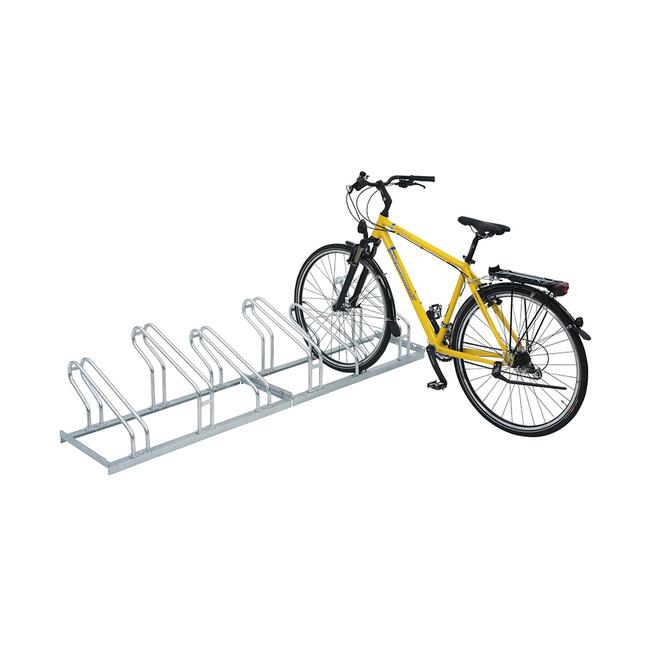 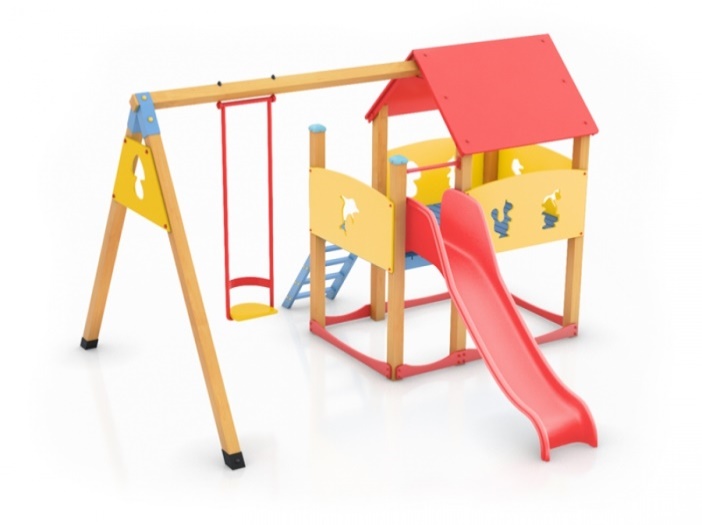 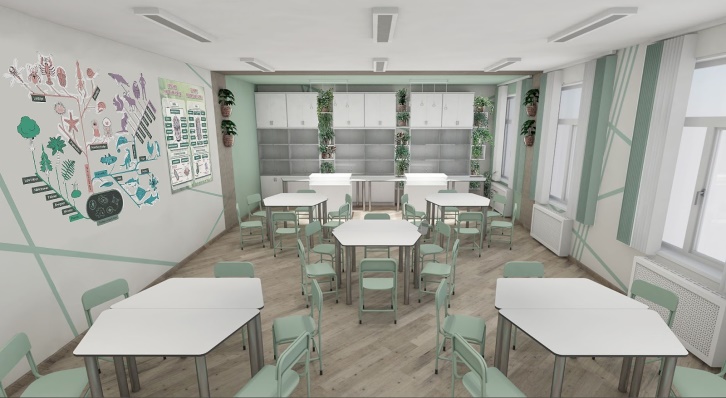 НЕОБХОДИМИ ДОКУМЕНТИ
Обяснителна записка;
Удостоверение за бюджетна банкова сметка;
План–сметка на необходимите разходи;
План/ситуация (където е приложимо);
Декларация от Директора на учебното/детско заведение и/или център че не е получавал финансиране по тази програма за последните две години;
Декларация по образец за потвърждаване актуалността на данните и автентичността на подписите в представения проект по електронен път.
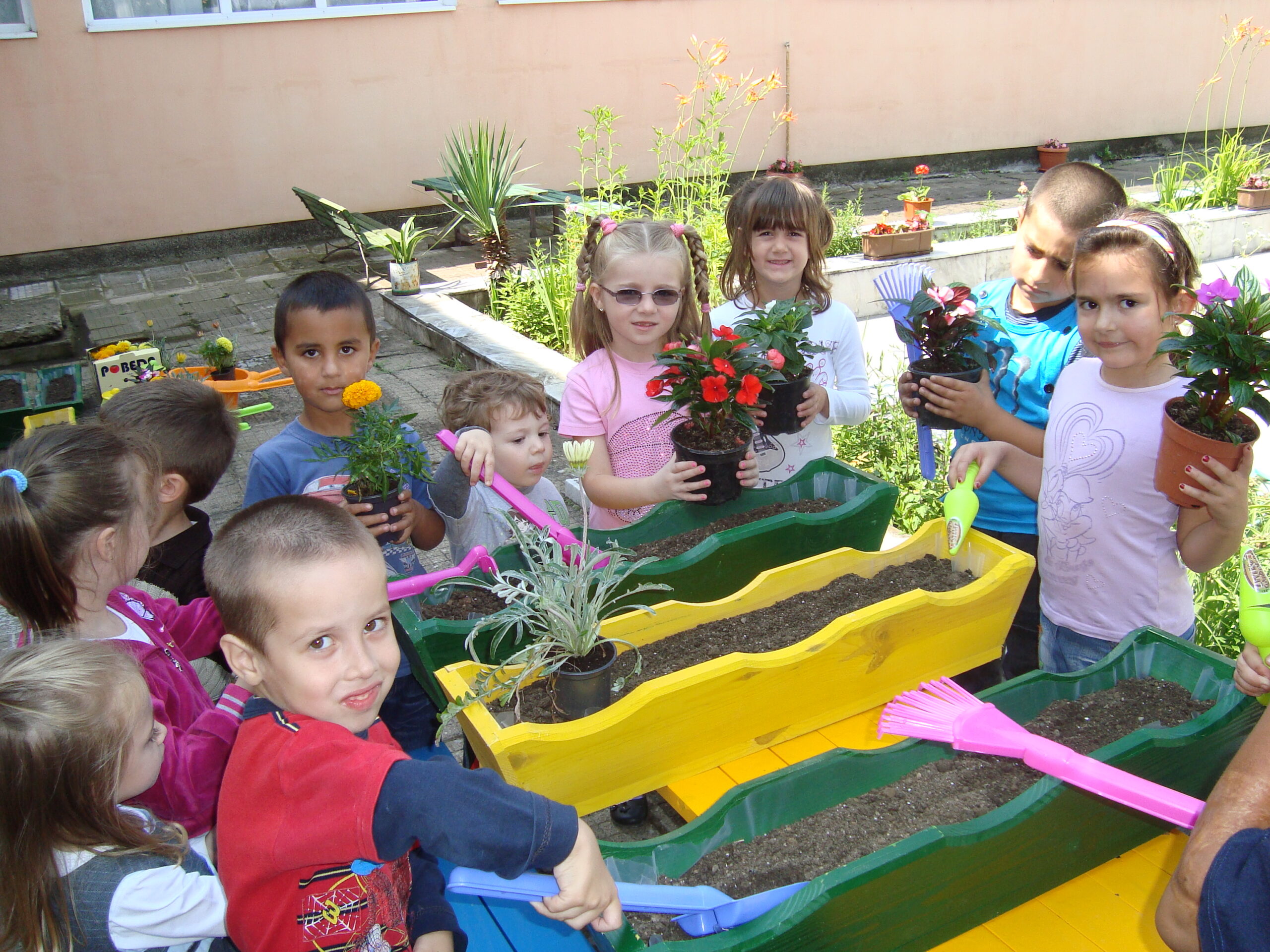 ВИЗУАЛИЗАЦИЯ – ИДЕИ!!!
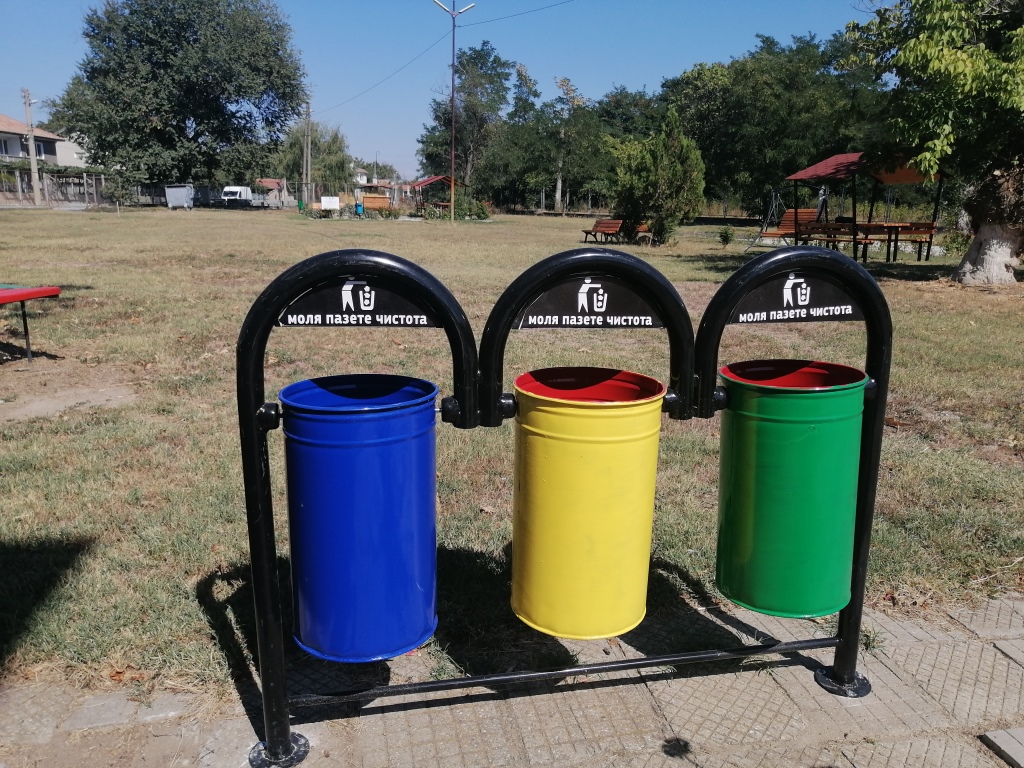 ВИЗУАЛИЗАЦИЯ – ИДЕИ!!!
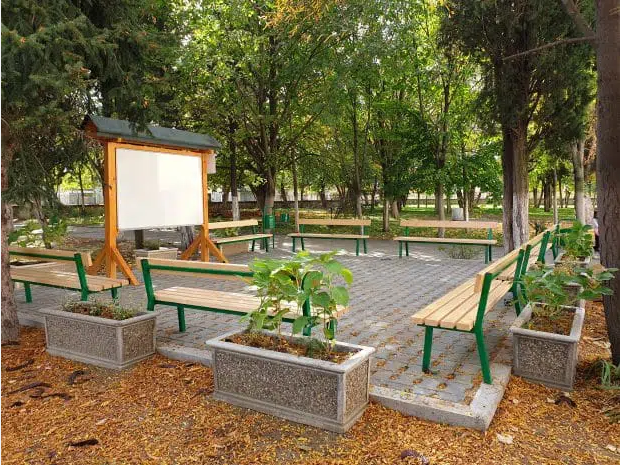 ВИЗУАЛИЗАЦИЯ – ИДЕИ!!!
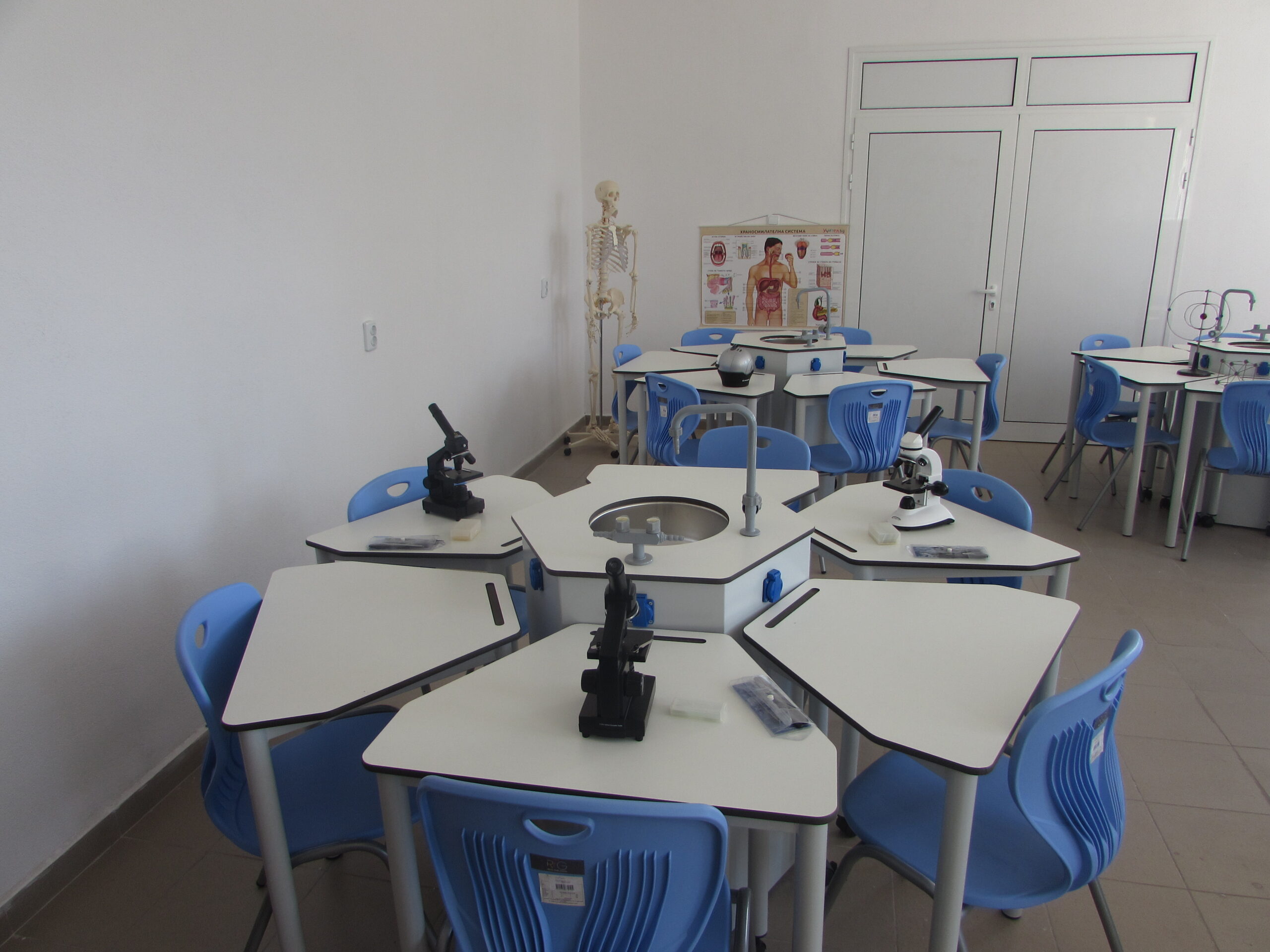 ВИЗУАЛИЗАЦИЯ – ИДЕИ!!!
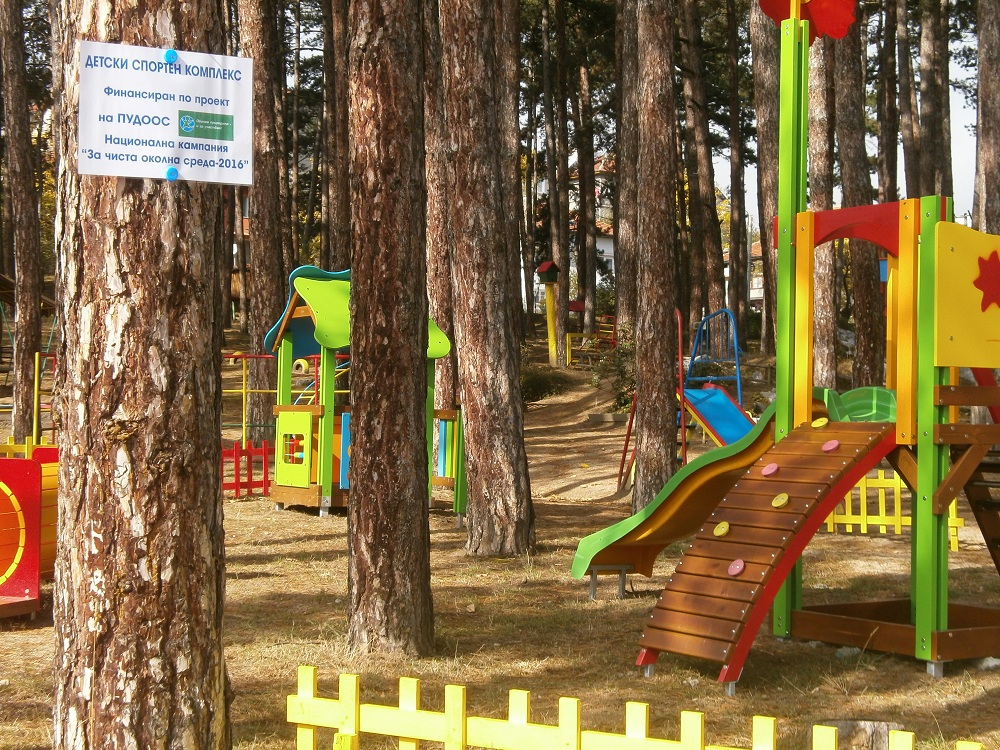 ВИЗУАЛИЗАЦИЯ – ИДЕИ!!!
ВИЗУАЛИЗАЦИЯ – ИДЕИ!!!
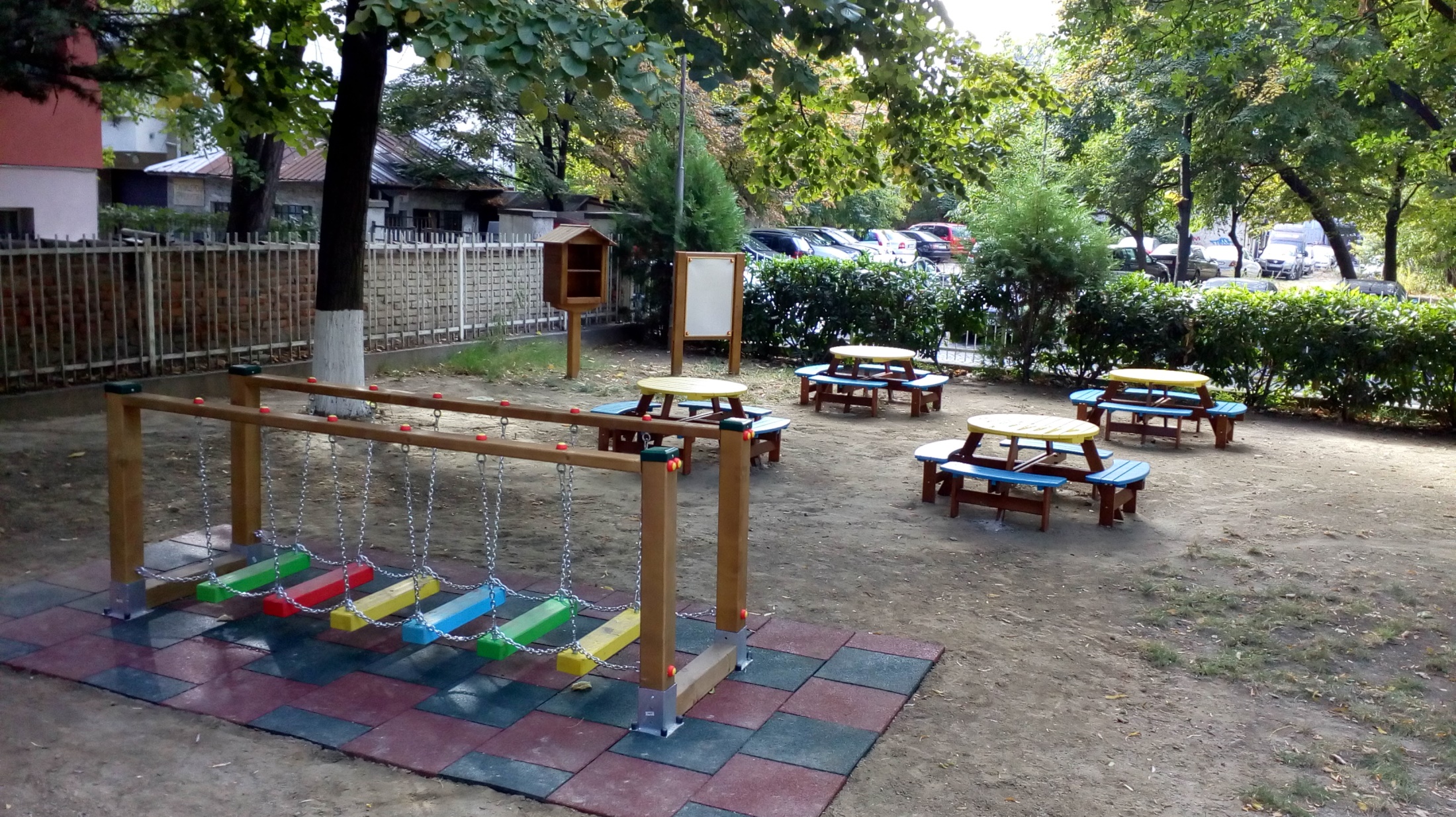 ВИЗУАЛИЗАЦИЯ – ИДЕИ!!!
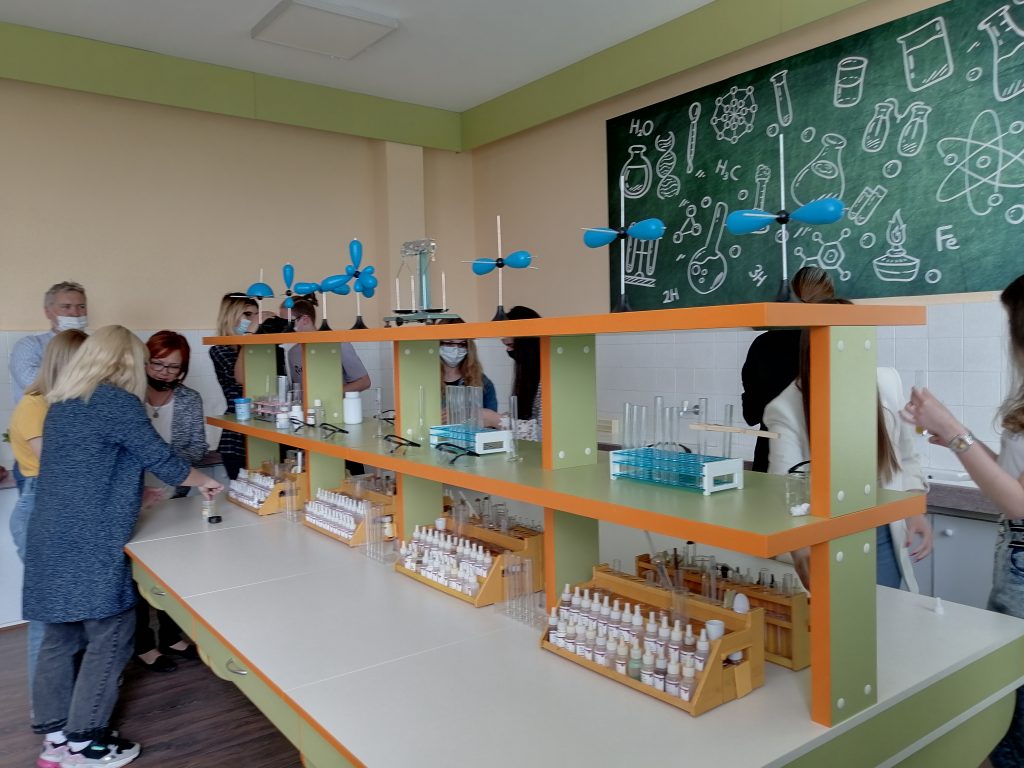 ВИЗУАЛИЗАЦИЯ – ИДЕИ!!!
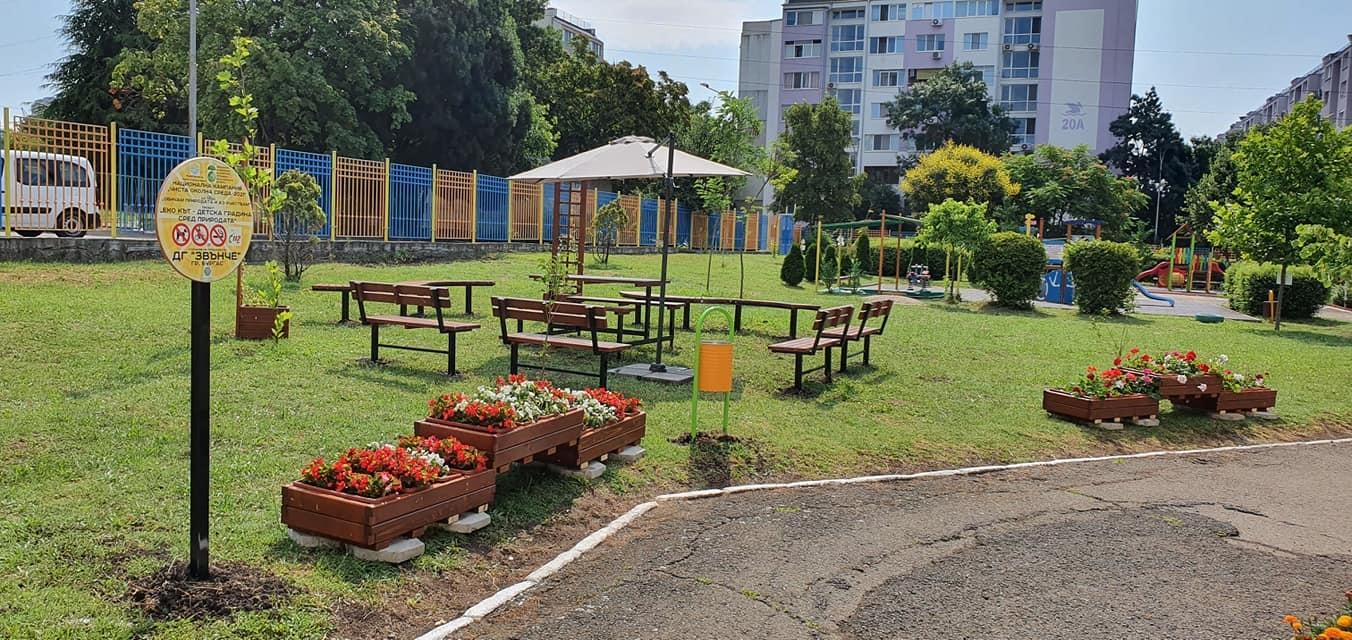 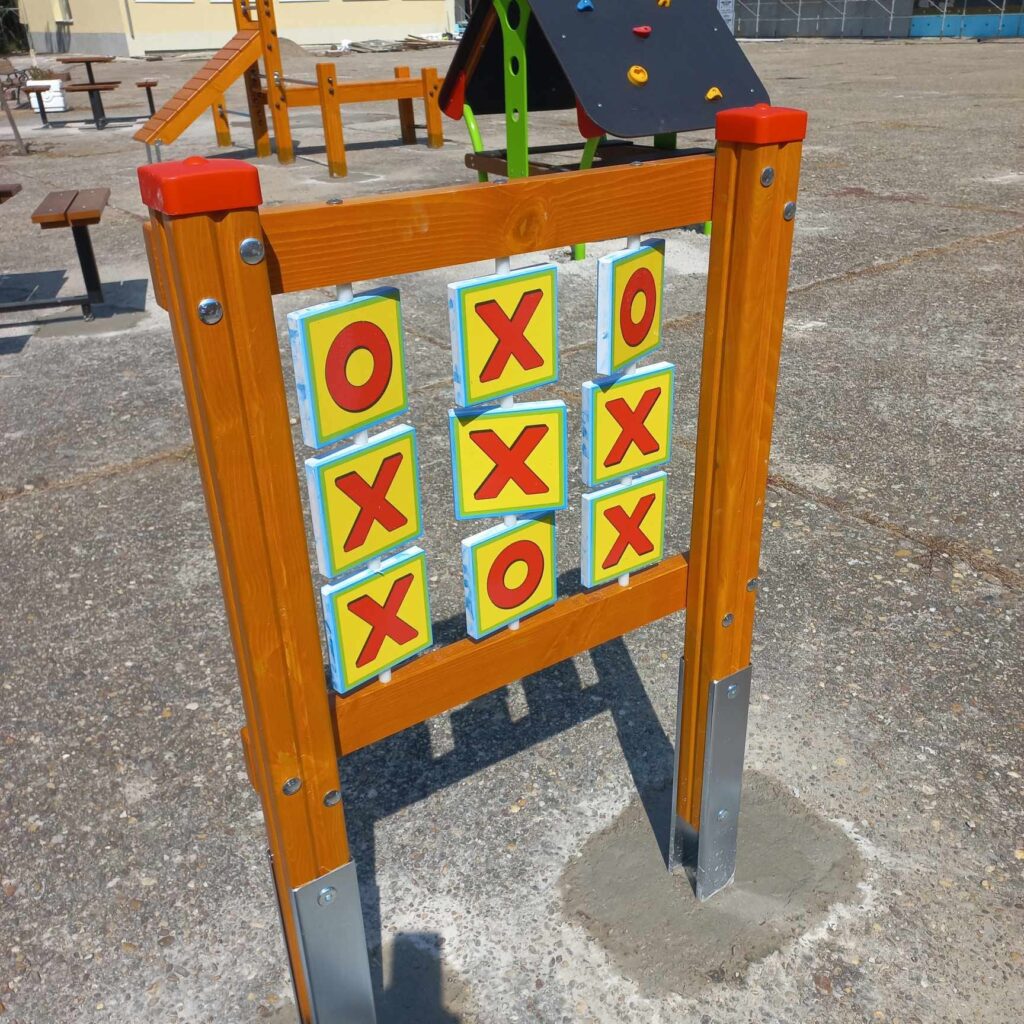 ВИЗУАЛИЗАЦИЯ – ИДЕИ!!!
ВИЗУАЛИЗАЦИЯ – ИДЕИ!!!
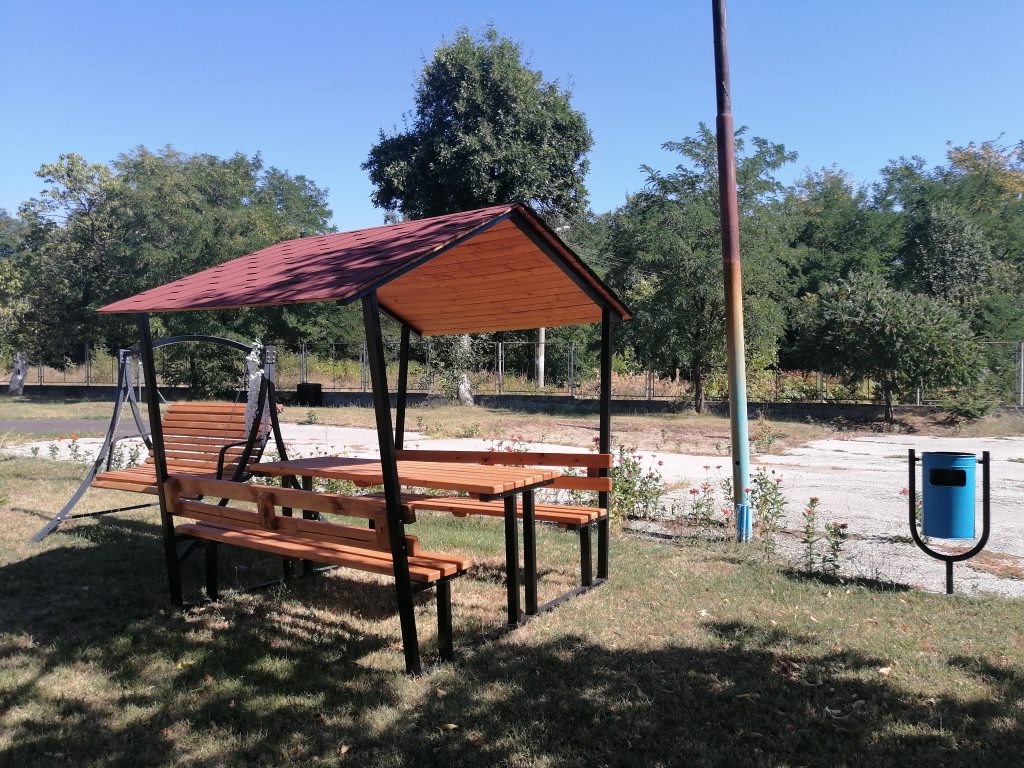 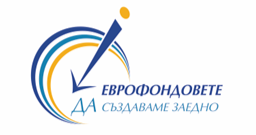 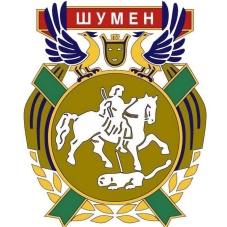 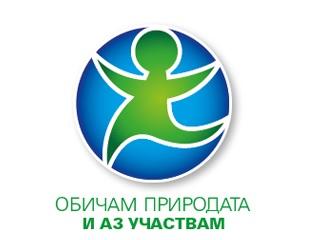 ОБЛАСТЕН ИНФОРМАЦИОНЕН ЦЕНТЪР - ШУМЕН
ОБЩИНА ШУМЕН
Благодаря за вниманието!
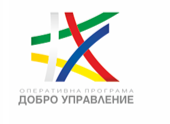 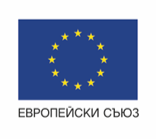 Областен информационен център  - Шумен
бул. „Славянски“ № 17
e-mail: oic_shumen@abv.bg